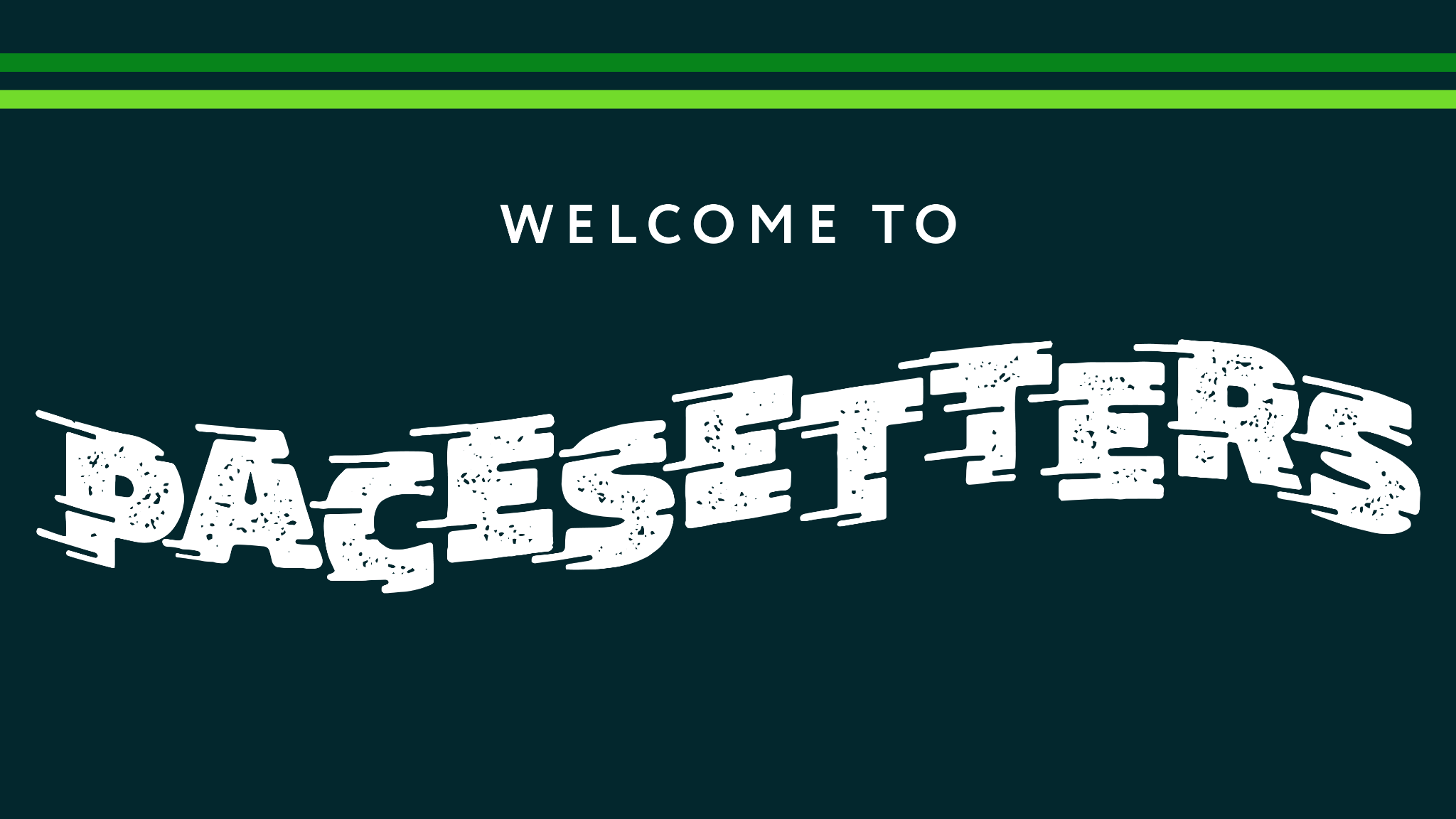 1:1 James, a bond-servant of God and of the Lord Jesus Christ, to the twelve tribes who are dispersed abroad: Greetings.
They considered themselves to be spiritual – but they were self-deceived . . .
. . . so James writes a blunt description of authentic spirituality & challenges them to live it out
James 1:19-27
1:19 This you know, my beloved brethren. But everyone must be quick to hear, slow to speak and slow to anger; 20 for the anger of man does not achieve the righteousness of God.
Vss. 21-27 explain how to listen to God through His Word
James 1:19-27
1:19 This you know, my beloved brethren. But everyone must be quick to hear, slow to speak and slow to anger; 20 for the anger of man does not achieve the righteousness of God.
Vss. 21-27 explain how to listen to God through His Word
The key is not high IQ, a seminary education, a spiritual gift of knowledge, etc. – but proper heart-attitudes . . .
James 1:19-27How to Get the Most Out of God’s Word
BEFORE
DURING
AFTER
James 1:19-27How to Get the Most Out of God’s Word
BEFORE
1:21 Therefore, putting aside all filthiness and all abundance of wickedness . . .
James 1:19-27How to Get the Most Out of God’s Word
BEFORE


NOT: “Stop all sinning before you expose yourself to God’s Word”
1:21 Therefore, putting aside all filthiness and all abundance of wickedness . . .
James 1:19-27How to Get the Most Out of God’s Word
BEFORE


NOT: “Stop all sinning before you expose yourself to God’s Word”
1:21 Therefore, putting aside all filthiness and all abundance of wickedness . . .
1 Peter 2:1 Therefore, putting aside all malice and all deceit and hypocrisy and envy and all slander . . .
James 1:19-27How to Get the Most Out of God’s Word
BEFORE


NOT: “Stop all sinning before you expose yourself to God’s Word”
BUT: “Stop hiding/justifying these attitudes & behaviors.  Come as a sick person in need of a Physician – not as a white-washed tomb.”
1:21 Therefore, putting aside all filthiness and all abundance of wickedness . . .
James 1:19-27How to Get the Most Out of God’s Word
DURING


“Receive” – welcome as a friend
1:21 . . . in humility receive the word implanted, which is able to save your souls.
James 1:19-27How to Get the Most Out of God’s Word
DURING


“Humility” – acknowledge its authority & your need
1:21 . . . in humility receive the word implanted, which is able to save your souls.
James 1:19-27How to Get the Most Out of God’s Word
DURING


VERSUS: reserving the right to pick & choose
1:21 . . . in humility receive the word implanted, which is able to save your souls.
James 1:19-27How to Get the Most Out of God’s Word
DURING


VERSUS: reserving the right to pick & choose
VERSUS: “I already know this”
1:21 . . . in humility receive the word implanted, which is able to save your souls.
James 1:19-27How to Get the Most Out of God’s Word
DURING


VERSUS: reserving the right to pick & choose
VERSUS: “I already know this”
VERSUS: “I hope so & so is listening”
1:21 . . . in humility receive the word implanted, which is able to save your souls.
James 1:19-27How to Get the Most Out of God’s Word
DURING


Parakupto – to stoop down to peer into (Jn. 20:5; 1 Pet. 1:12)
1:25 But one who looks intently at the perfect law, the law of liberty . . .
James 1:19-27How to Get the Most Out of God’s Word
DURING


Give your distractions to God & ask Him to help you to listen carefully
Do personal Bible reading in an undistracted place (if possible)
Try reading aloud &/or writing out the passage
Use a physical Bible & write in it
1:25 But one who looks intently at the perfect law, the law of liberty . . .
James 1:19-27How to Get the Most Out of God’s Word
AFTER





The goal is not merely to collect biblical knowledge – but to allow biblical truth to change your life
1:22 But prove yourselves doers of the word, and not merely hearers who delude themselves. 23 For if anyone is a hearer of the word and not a doer, he is like a man who looks at his natural face in a mirror; 24 for once he has looked at himself and gone away, he has immediately forgotten what kind of person he was.
James 1:19-27How to Get the Most Out of God’s Word
AFTER
1:25 But one who looks intently at the perfect law, the law of liberty, and abides by it, not having become a forgetful hearer but an effectual doer, this man will be blessed in the doing.
1:26 If anyone thinks himself to be religious, and yet does not bridle his tongue but deceives his own heart, this man’s religion is worthless. (See Jas. 3:1-12)
James 1:19-27How to Get the Most Out of God’s Word
AFTER


Use your speech to praise God & build others up vs. judging, complaining, boasting
1:25 But one who looks intently at the perfect law, the law of liberty, and abides by it, not having become a forgetful hearer but an effectual doer, this man will be blessed in the doing.
1:26 If anyone thinks himself to be religious, and yet does not bridle his tongue but deceives his own heart, this man’s religion is worthless. (See Jas. 3:1-12)
James 1:19-27How to Get the Most Out of God’s Word
AFTER
1:25 But one who looks intently at the perfect law, the law of liberty, and abides by it, not having become a forgetful hearer but an effectual doer, this man will be blessed in the doing.
1:27 Pure and undefiled religion in the sight of our God and Father is this: to visit orphans and widows in their distress . . . (See Jas. 2)
James 1:19-27How to Get the Most Out of God’s Word
AFTER


Serve the needy & broken vs. insulating yourself from them
1:25 But one who looks intently at the perfect law, the law of liberty, and abides by it, not having become a forgetful hearer but an effectual doer, this man will be blessed in the doing.
1:27 Pure and undefiled religion in the sight of our God and Father is this: to visit orphans and widows in their distress . . . (See Jas. 2)
James 1:19-27How to Get the Most Out of God’s Word
AFTER


Be a positive contrast to the values of the world-system vs. conforming to them
1:25 But one who looks intently at the perfect law, the law of liberty, and abides by it, not having become a forgetful hearer but an effectual doer, this man will be blessed in the doing.
1:27 Pure and undefiled religion in the sight of our God and Father is this: . . . to keep oneself unstained by the world-system. (See Jas. 4)
James 1:19-27How to Get the Most Out of God’s Word
AFTER


Choose to receive what God wants to give you
1:25 But one who looks intently at the perfect law, the law of liberty, and abides by it, not having become a forgetful hearer but an effectual doer, this man will be blessed in the doing.
Revelation 3:20 “Look! I stand at the door and knock. If you hear My voice and open the door, I will come in, and we will share a meal together as friends.”
NEXT WEEK:
James 2:1-13Evaluating Other Christians